«О задачахпо обеспечению сбалансированности местных бюджетов»
Ногтев Станислав Игоревич
Заместитель начальника отдела консолидированного бюджета и межбюджетных отношений бюджетного управления министерства финансов края
[Speaker Notes: сен]
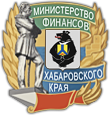 Исполнение бюджета края в 2016 г.
млрд. рублей
+4,2%
+12%
в 2,4 раза
Дефицит
Расходы
Доходы
перераспределены на первоочередные и социально-значимые расходы местных бюджетов 0,5
оптимизированы расходы краевого бюджета на1,2
[Speaker Notes: д]
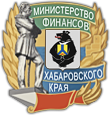 Финансовая помощь местным бюджетамиз краевого бюджета в 2016 г.
млрд. рублей
Межбюджетные трансферты – 22,4

3,6   - на обеспечение сбалансированности местных бюджетов

3,7   - софинансирование расходных обязательств муниципальных образований по решению вопросов местного значения   
               
15,1 - на обеспечение образовательного процесса в муниципальных учреждениях дошкольного и общего образования и финансовое обеспечение переданных полномочий
28,5
6,1 - передано от единых и дополнительных налогов из краевого бюджета в местные бюджеты
[Speaker Notes: д]
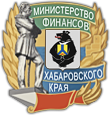 Дотация на обеспечение сбалансированности местных бюджетов в 2016 г.
млн. рублей
897,3
на повышение краевого МРОТ с 01 апреля 2016 года- 65,6
на  компенсацию повышения стоимости природного газа и погашение задолженности за централизованные поставки топлива - 303,6
на обеспечение функций г. Хабаровска как административного центра края – 69,8
на капитальный ремонт образовательных учреждений – 78,6
на реализацию плана комплексного социально-экономического развития г. Комсомольск-на-Амуре – 59,6
на переселение граждан из аварийного жилищного фонда – 159,7
на компенсацию выпадающих доходов – 35,2
[Speaker Notes: д]
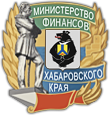 Бюджетные кредиты местным бюджетамв 2016 г.
млн. рублей
Предоставление бюджетных кредитов на частичное покрытие дефицитов местных бюджетов
Реструктуризация задолженности
32,8
147,2
Оплата коммунальных услуг бюджетными учреждениями
Оплата труда работников бюджетной сферы
Погашение в течение 2-х лет
[Speaker Notes: д]
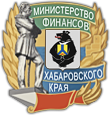 Основные итоги работы финансовых органов края за 2016 г.
[Speaker Notes: д]
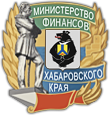 Основные недостатки в работе финансовых органов края за 2016 г.
[Speaker Notes: д]
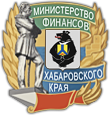 Основные недостатки в работе финансовых органов края за 2016 г.
первоначальный план по доходам перевыполнен более, чем на 5 процентов
не проведена ежегодная оценка качества финансового менеджмента всех муниципальных учреждений
не в полной мере применяется механизм определения оплаты труда руководителей с учетом результатов их профессиональной деятельности
не применены Методические рекомендации Минфина России по представлению местных бюджетов и отчетов об их исполнении в доступной для граждан форме
не погашена просроченная кредиторская задолженность за 2015 год, допущен прирост за 2016 год
[Speaker Notes: д]
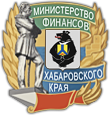 Динамика кредиторской задолженности местных бюджетов в 2016 г.
млн. рублей
+ 135
Основные причины:
- принятие расходных обязательств без реальных источников
- необоснованное завышение плана доходов местных бюджетов
[Speaker Notes: д]
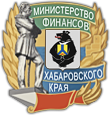 Недостаток средств местных бюджетов на фонд оплаты труда в 2017 г.
млн. рублей
[Speaker Notes: д]
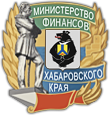 Расходы на реализацию Указов в части повышения оплаты труда в 2016-2017 гг.
млн. рублей
6 368,7
+ 1 081,8
5 286,9
5 530,2
+ 757,9
4 772,3
в т.ч. субсидия 
404,1
в т.ч. субсидия 
239,3
+ 164,8
+ 323,9
514,6
838,5
2016 г.
2017 г.
консолидированный бюджет
краевой бюджет
местные бюджеты
[Speaker Notes: д]
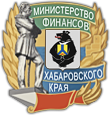 Причины необоснованного увеличения фонда оплаты труда
+ 318,7 млн. рублей
г. Комсомольск-на Амуре, Николаевский, Амурский, Верхнебуреинский, Вяземский, Охотский
Введение новых штатных единиц
г. Комсомольск-на Амуре, Николаевский, Верхнебуреинский
Выплата компенсаций за неиспользуемый отпуск
Николаевский, Ванинский, Верхнебуреинский
Повышение оплаты труда аппарату управления
Амурский
Выплата премий аппарату управления
[Speaker Notes: д]
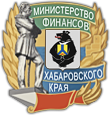 Причины необоснованного увеличения фонда оплаты труда
Аяно-Майский
Перевод муниципального предприятия в автономное учреждение
Ванинский, Верхнебуреинский, Нанайский, имени П.Осипенко, Солнечный
Образование централизованных бухгалтерий и хозяйственных учреждений
Хабаровский
Реорганизация аппарата управления
Все городские округа имуниципальные районы края
Увеличение МРОТ и МЗП
[Speaker Notes: д]
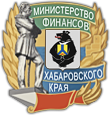 Заключение Соглашений по предоставлению субсидий на повышение оплаты труда
[Speaker Notes: д]
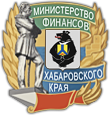 Недостаток средств местных бюджетов на оплату коммунальных услуг в 2017 г.
млн. рублей
[Speaker Notes: д]
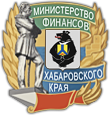 Меры по выполнению требований постановления Правительства РФ № 1506
Соглашение о предоставлении из федерального бюджета дотации на выравнивание бюджетной обеспеченности, заключенное между Минфином России и Губернатором края
Организация работы по выполнению Соглашения с органами исполнительнойвласти края
Изменения в НПА края для заключения аналогичных соглашений с главами муниципальных образований
Целевые показатели по социально-экономическому развитию для каждого муниципального района (городского округа)
Программы оптимизациис оценкой бюджетного эффекта
[Speaker Notes: д]
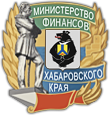 Дополнительные меры, направленные на повышение ответственности
[Speaker Notes: д]
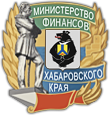 Основные задачи на 2017 г.
[Speaker Notes: д]
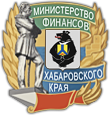 Основные задачи на 2017 г.
[Speaker Notes: д]
«О задачахпо обеспечению сбалансированности местных бюджетов»
Ногтев Станислав Игоревич
Заместитель начальника отдела консолидированного бюджета и межбюджетных отношений бюджетного управления министерства финансов края
[Speaker Notes: сен]